Ad Standards
Ad Standards is an industry funded independent complaints handling body
Promotes consumer and government confidence in advertising standards
The Community Panel looks at complaints against advertisements across a variety of industry Codes and Initiatives
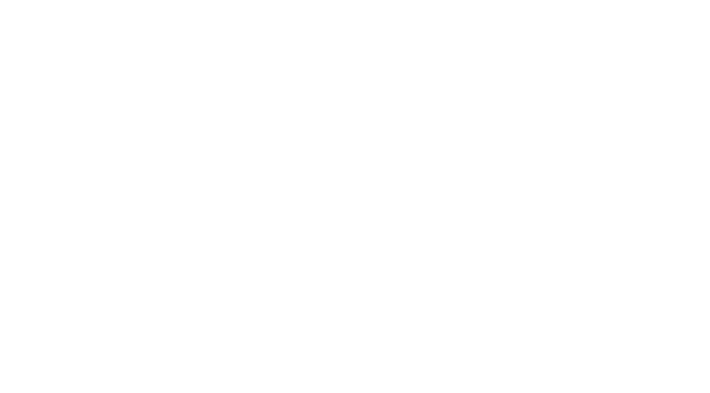 Section 2.1 – Discrimination and vilification
Advertisements shall not portray people or depict material in a way which discriminates against or vilifies a person or section of the community on account of race, ethnicity, nationality, gender, age, sexual preference, religion, disability, mental illness or political belief.
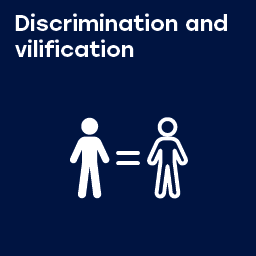 [Speaker Notes: Low level of complaints2018 stats > 6 cases]
Key themes
Advertisements that feature nudity or sexual themes are often complained about. Whether it features older or younger people. 
Disparaging comments about older people. 
Playing on stereotypes of older people.
Advertising products or services for the elderly.
241/05 – One Centre
[Speaker Notes: 241/05 – One Centre – TV - UPHELD]
Lumen - 0125/19
[Speaker Notes: 0125/19 – Lumen – Billboard – DISMISSED]
Hayeswinkle – 0542/16
[Speaker Notes: 0542/16 – Hayeswinkle – Print - UPHELD]
0469/18 – Bushells
[Speaker Notes: 0469/18 – Bushells Tea – TV – DISMISSED]
0330/18 – Australian Pork
[Speaker Notes: 0330/18 – Australian Pork – TV - DISMISSED]
0213/16 – Specsavers
[Speaker Notes: 0213/16 – Specsavers – TV - DISMISSED]
0422/13 – Just Cremations
[Speaker Notes: 0422/13 – Just Cremations – Outdoor – DISMISSED]
0354/15 – Freedom Aged Care
[Speaker Notes: 0354/15 – Freedom Aged Care – TV - DISMISSED]
0163/17 – Helping Hand Aged Care
[Speaker Notes: 0163/17 – Helping Hand Aged Care – TV - DISMISSED]
Social media usage
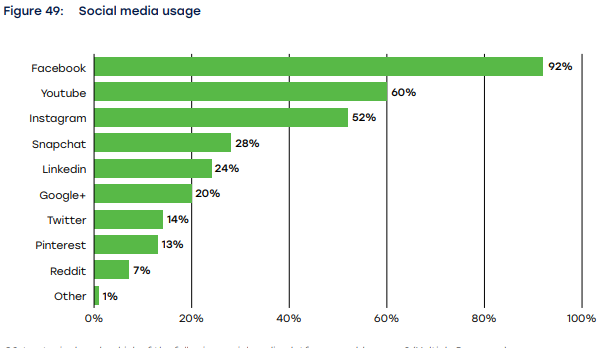 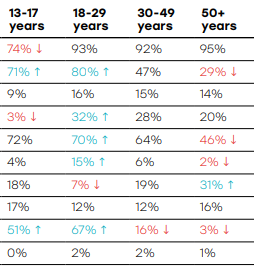 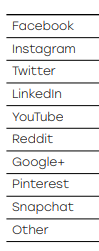